Муниципальное автономное дошкольное учреждениеЦентр развития ребенка – Детский сад №9Весна прекрасная, и такая опасная!
Разработчик:
Валиева Елена Анатольевна
Инструктор по плаванию









г. Верхний Тагил
Наступила весна. На улице стало тепло, после суровой и холодной зимы хочется больше времени проводить на свежем воздухе. 
   Но на улице нас подстерегает множество опасностей. Чтобы избежать беды мы сегодня рассмотрим, как предотвратить несчастье.
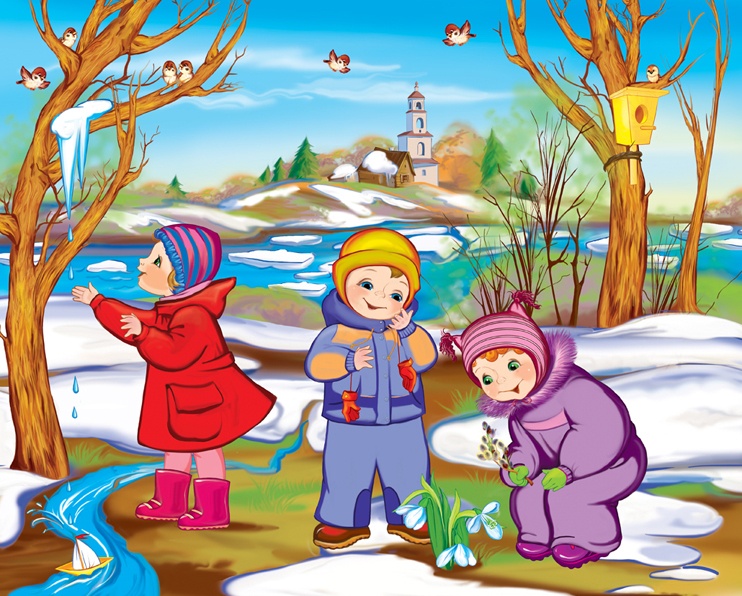 Яркое солнышко согрело лёд и сделало его очень тонким. 
Нельзя выходить на лёд, кататься на коньках, рыбачить на льду,            нельзя переходить реку по плывущим льдинам.
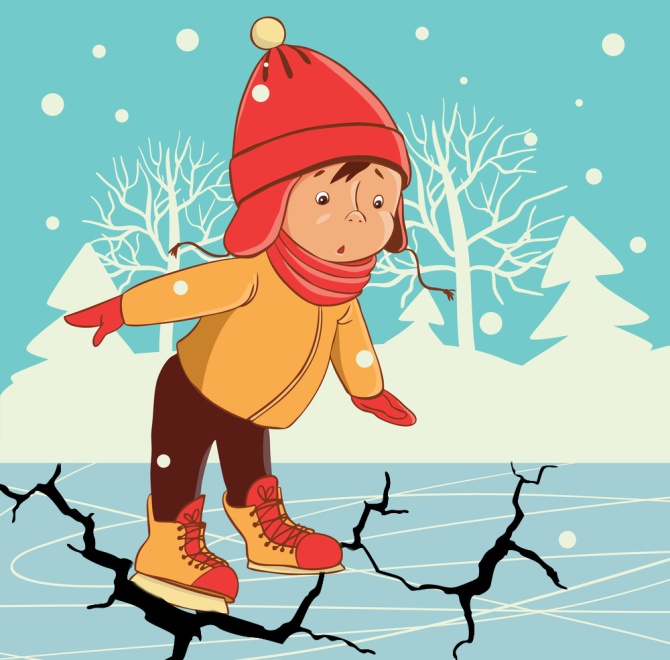 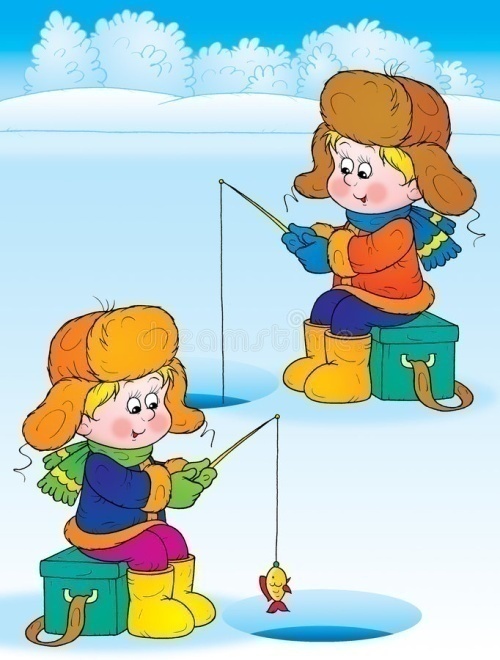 Тает снег на крышах домов, образуются огромные ледяные сосульки.     Нельзя приближаться близко к таким местам, в любую минуту сосулька может упасть прямо на вас.    Дома нужно попросить родителей, чтобы они убрали сосульки у входа, иначе придёт беда!
Весной начинает таять снег и уровень воды в реках и её протоках резко повышается.    Нельзя пытаться переходить через воду, нельзя плавать одним без взрослых на лодке или самодельных плотах, нельзя близко приближаться к берегу!
Весной на улицах разливаются огромные лужи. Вода в них очень холодная. Пуская кораблики, кидая камушки, просто играя рядом с водой, можно легко простудиться и заболеть. Лужи – не место для игры!
Яркое весеннее солнце обманчиво.    Во-первых, нельзя выходить на улицу без головного убора – можно получить солнечный удар.    Во-вторых, не следует думать, что уже тепло, и выходить легко одетым. Земля ещё недостаточно прогрелась, весенний ветер холодный, можно простудиться и заболеть.
Весной люди начинают убирать территорию у домов, жечь костры. Это строго запрещено!    Никогда не разводите костры сами и предупредите взрослых, что этого делать нельзя. Высока опасность пожаров, может загореться дом и вы сами можете пострадать от огня.
Велосипед не игрушка, а средство передвижения. Ездить на велосипеде по проезжей части можно только с 14 лет. А пока вы маленькие, кататься можно только на поляне у дома или в специально отведенных местах.
Много правил есть на свете,
Их должны запомнить дети!
В спички лучше не играть!
Дверь чужим не открывать!
Осторожность в гололед
От ушибов сбережет!
Для чего в саду забор,
На дороге светофор?
И, чтоб не было беды
Не шалите у воды!
Не бери без спросу нож!
И запомни, где живешь!
Про пожар, что нужно знать
И кого на помощь звать?
Ноль один, ноль два, ноль три
Ты запомни! И звони!
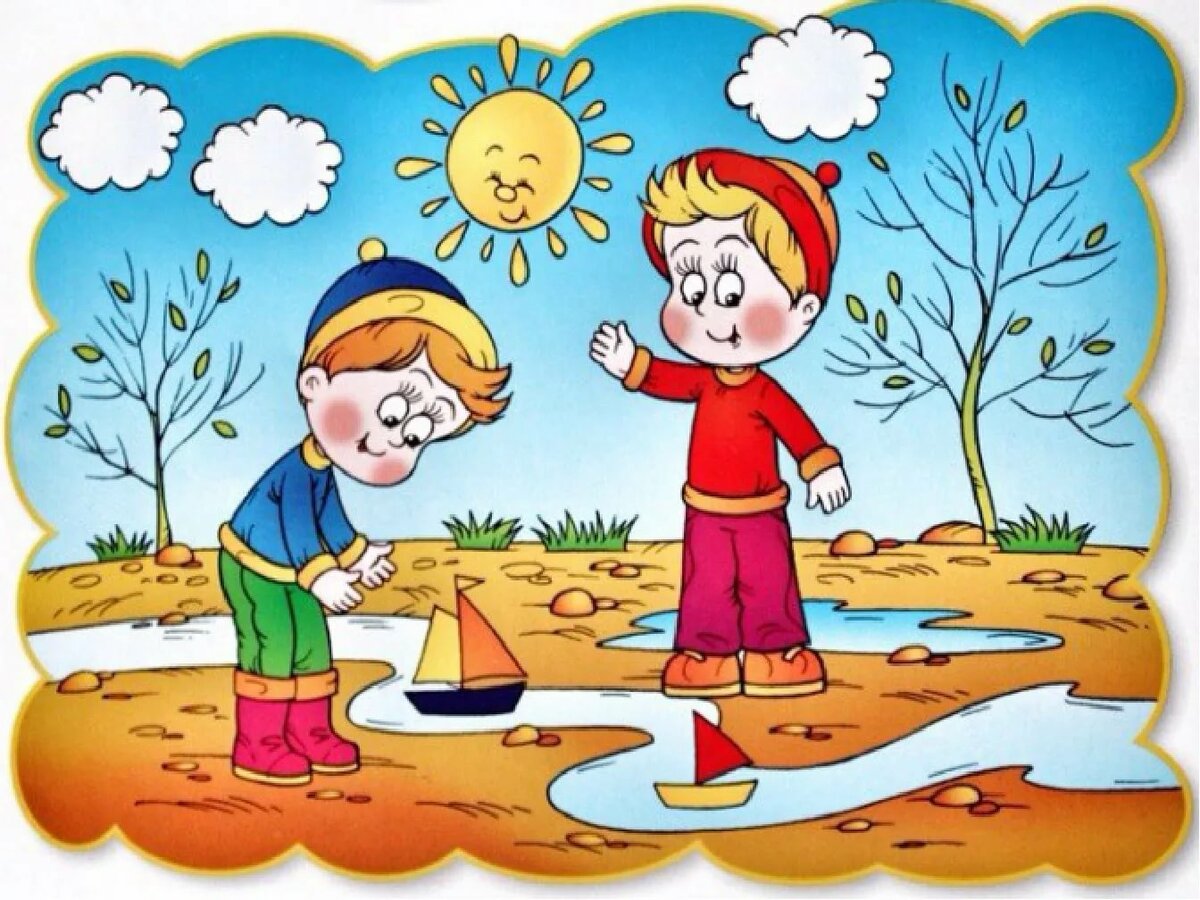 Спасибо за внимание